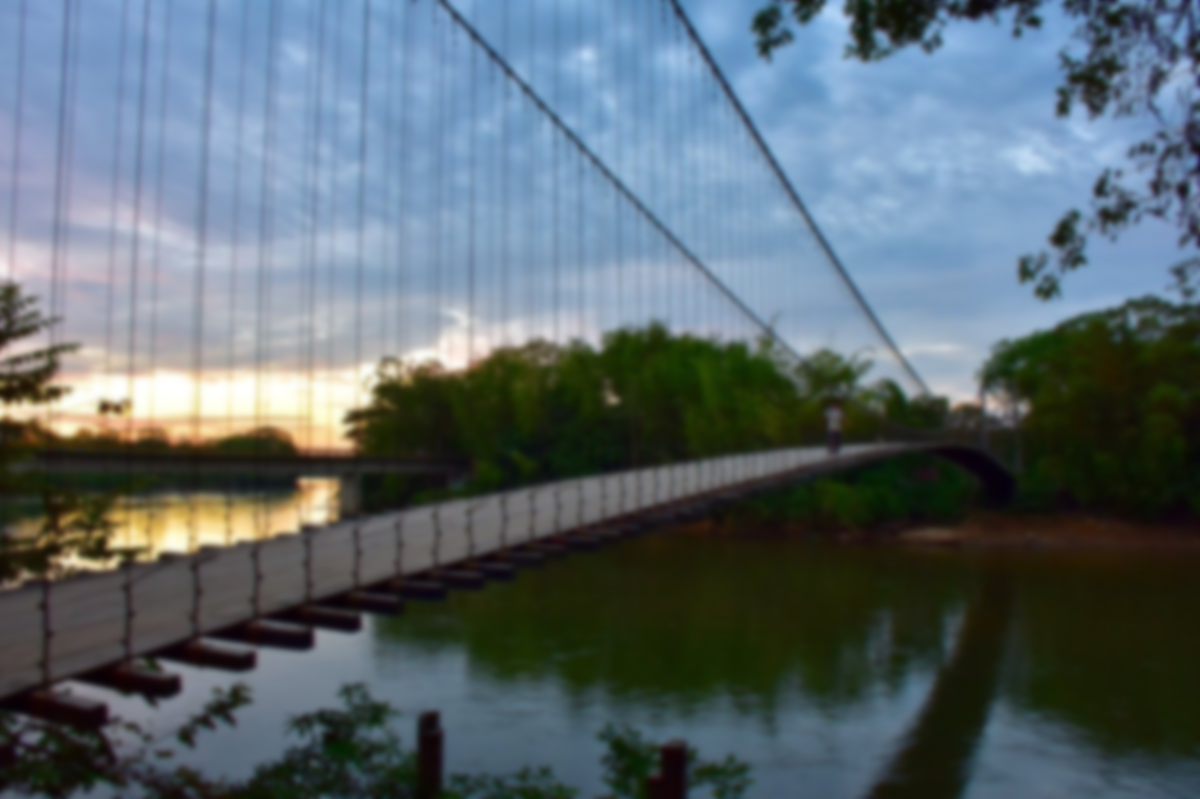 DEBATE DE CONTROL POLÍTICO#LaPazEnEmergencia
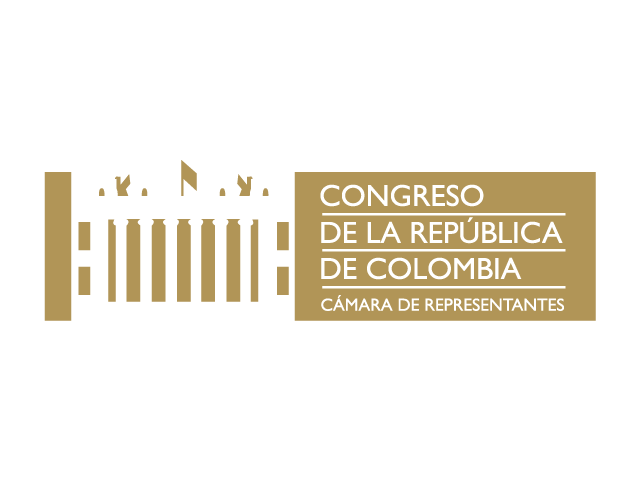 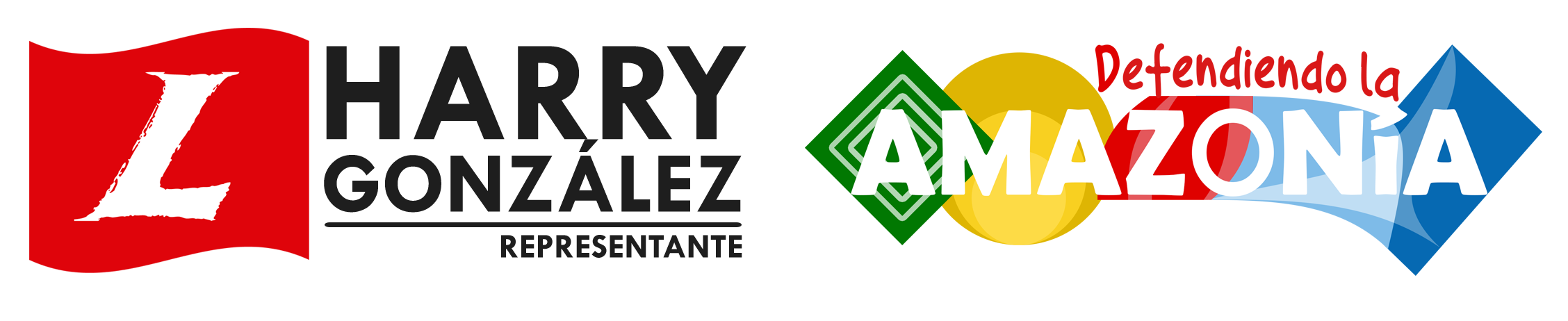 Transparencia y acceso a la información
¿Qué pasa si la Corte Constitucional declara inconstitucional el uso de los recursos el Fondo de Ahorro y Estabilización (FAE) y el Fondo Nacional de Pensiones de las Entidades Territoriales (Fonpet) como fuentes del FOME ?
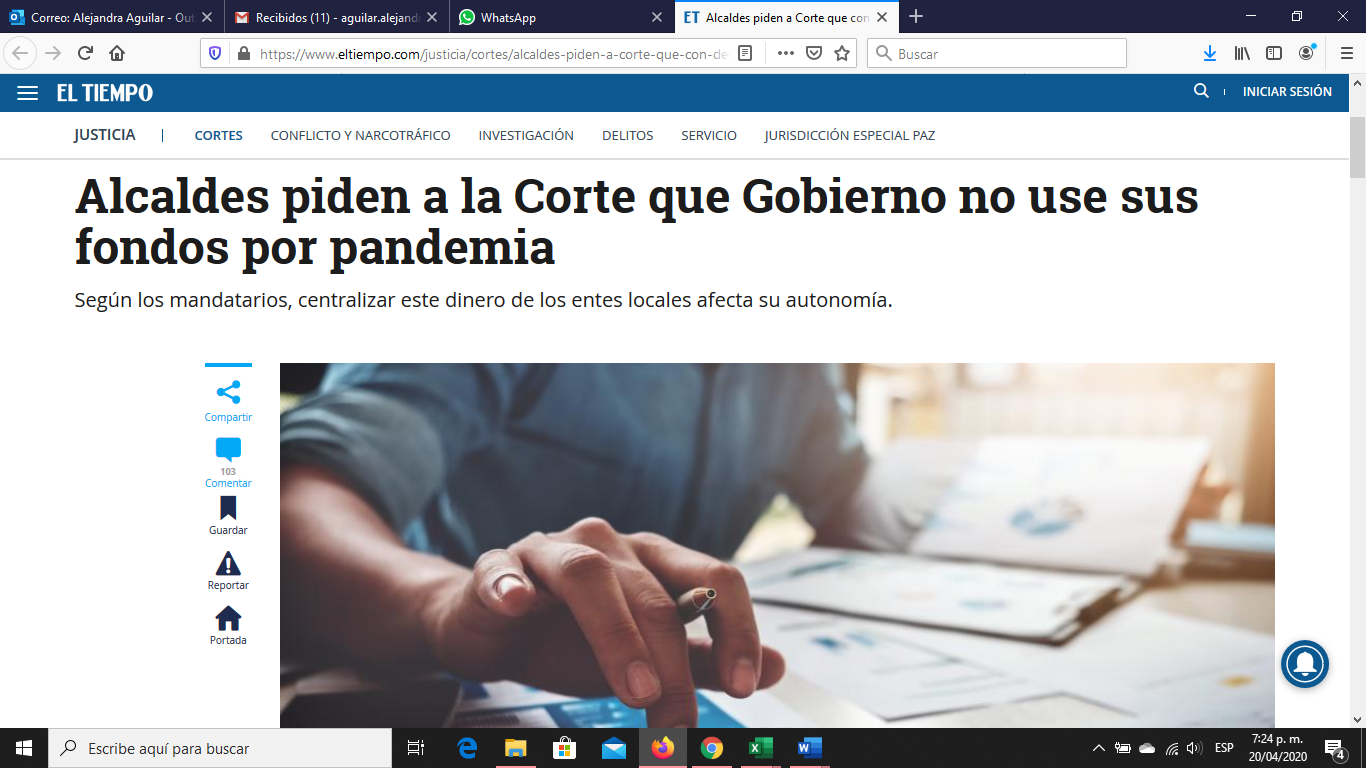 Fuente: El Tiempo
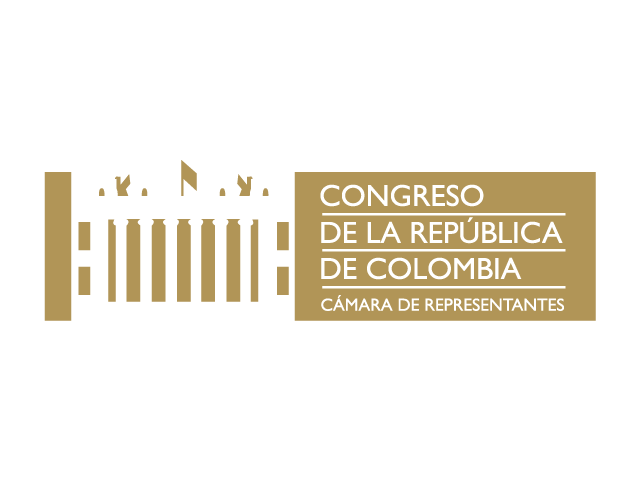 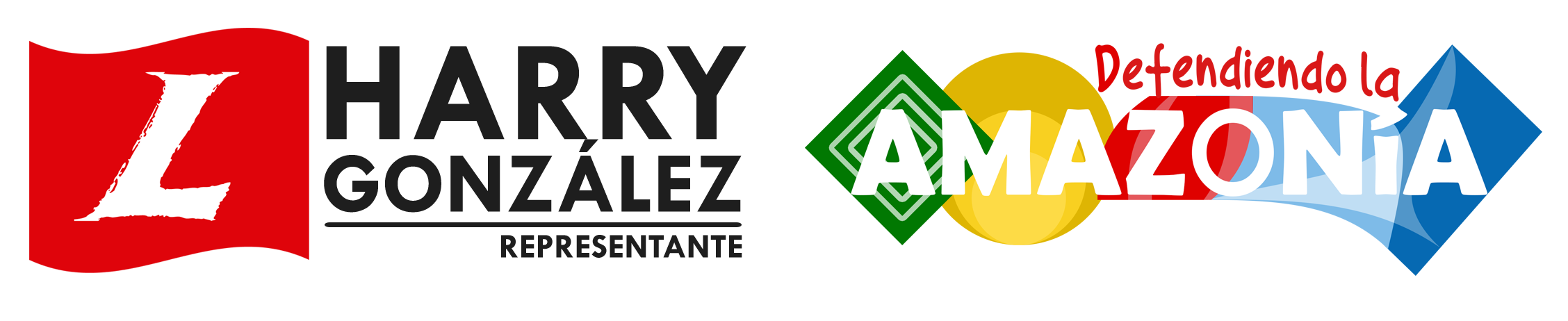 Seguridad y erradicación
Líder social asesinado en Piamonte, Cauca
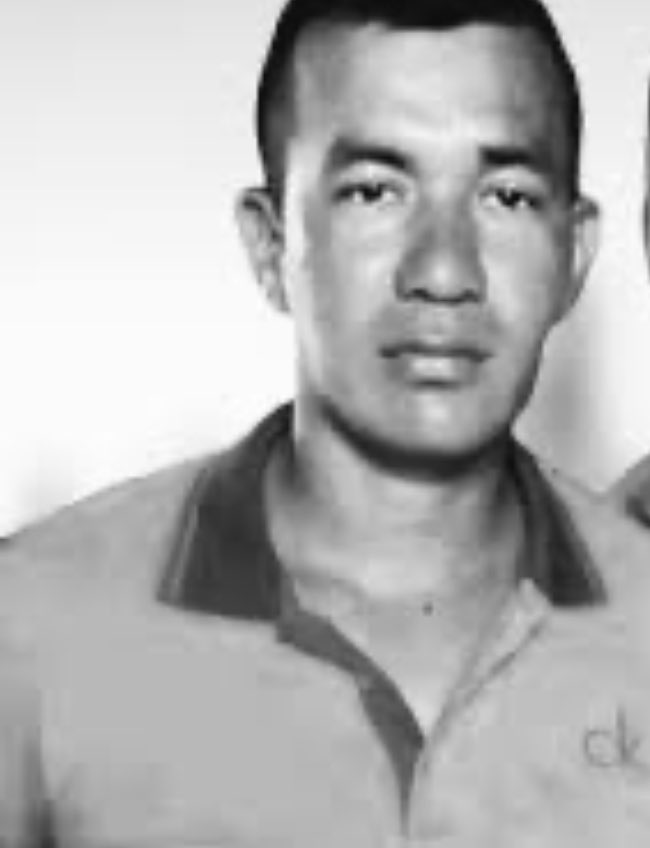 Hamilton Gasca Ortega de 33 años, miembro de la Asociación Campesina en la vereda La Consolata, corregimiento de Yapurá en Piamonte, Cauca
María José Arroyo, también líder de la zona, sobrevivió al ataque.
Foto: Procuraduría Colombia.
Fuente: Radio Nacional
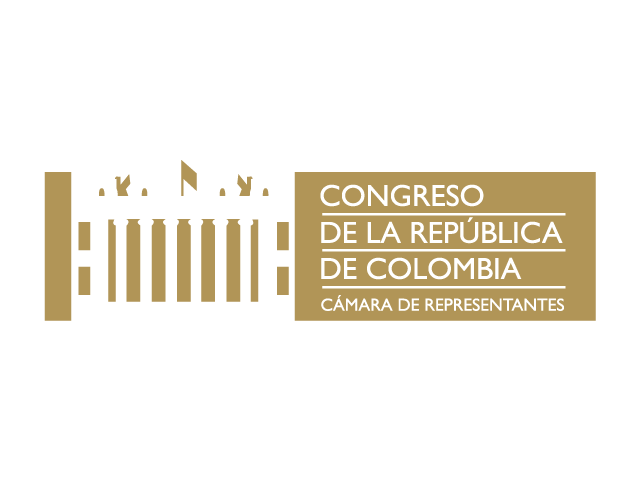 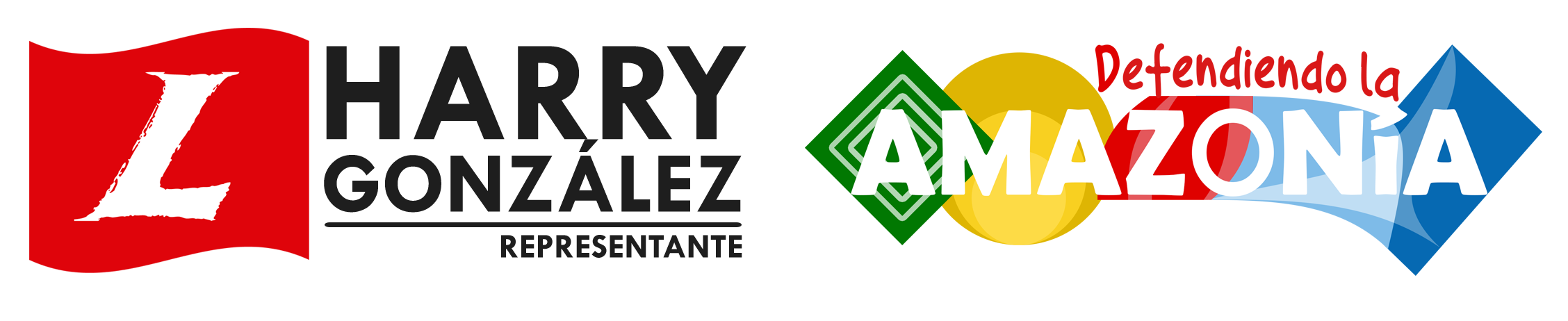 Seguridad y erradicación
¿La erradicación forzada no va en contravía de la orden de confinamiento obligatorio?
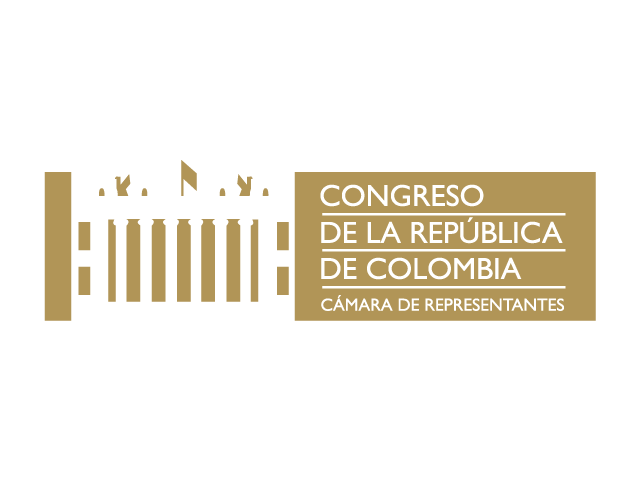 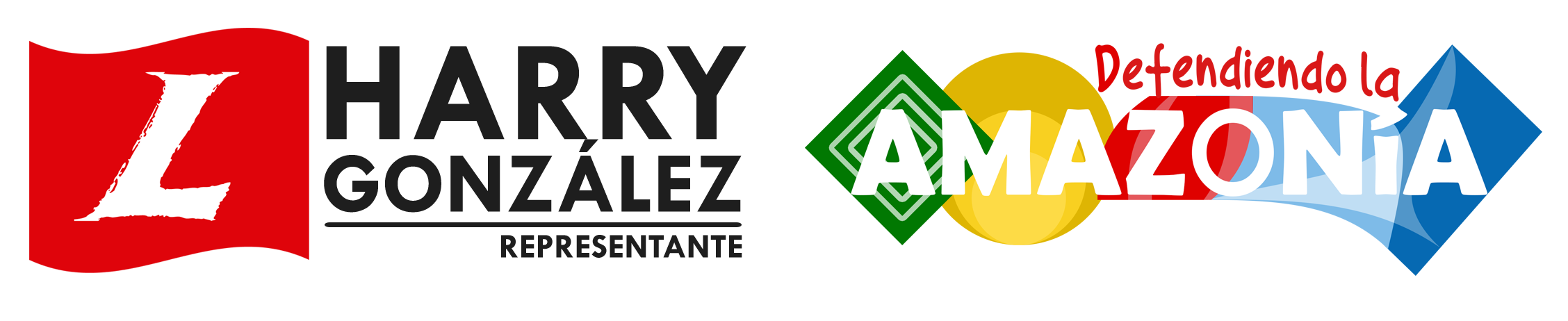 Seguridad y erradicación
Lugar: Vereda Palestina, inspección de la Unión Peneya, Municipio de la Montañita, Caquetá Marzo 2020 .
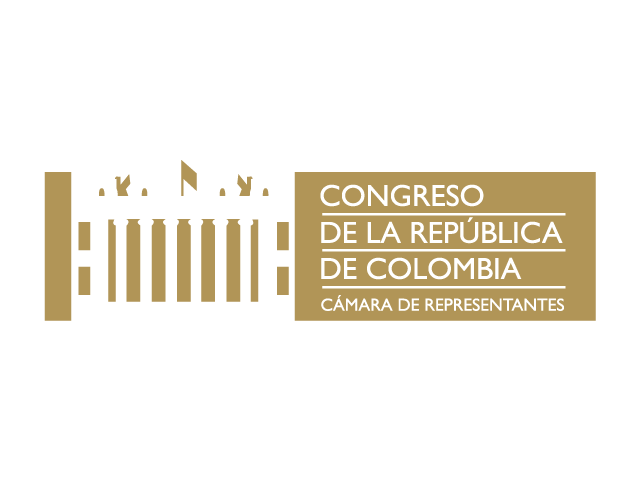 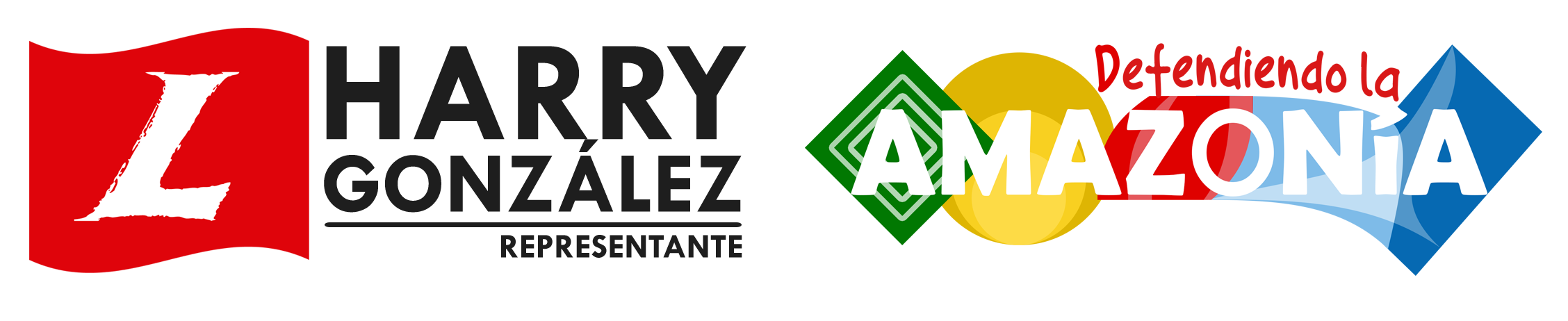 Reincorporación
No cuentan con un puesto de salud activo en el espacio de reincorporación. 

La falta de servicios de salud obliga el desplazamiento hasta las cabeceras municipales para tener atención médica. 

No han llegado los kits de aseo anunciados por el Gobierno. 

Por medio de una iniciativa de mujeres, están produciendo sus propios tapabocas.
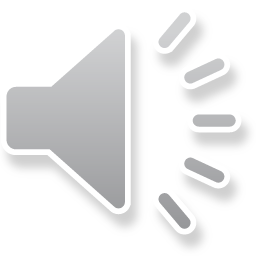 Federico Montes
      JAC vereda, Aguas Bonita ETCR.
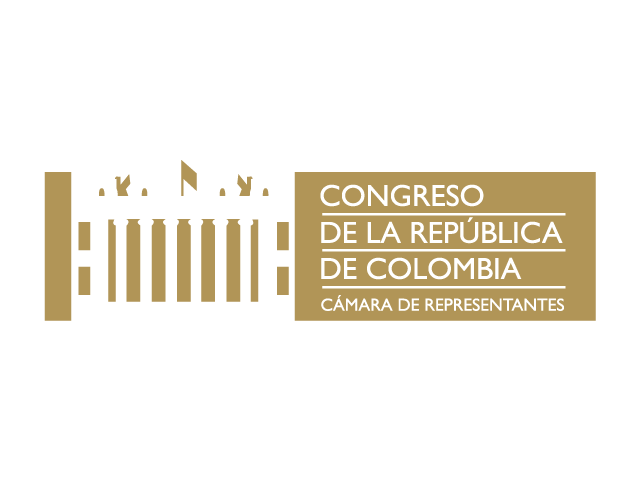 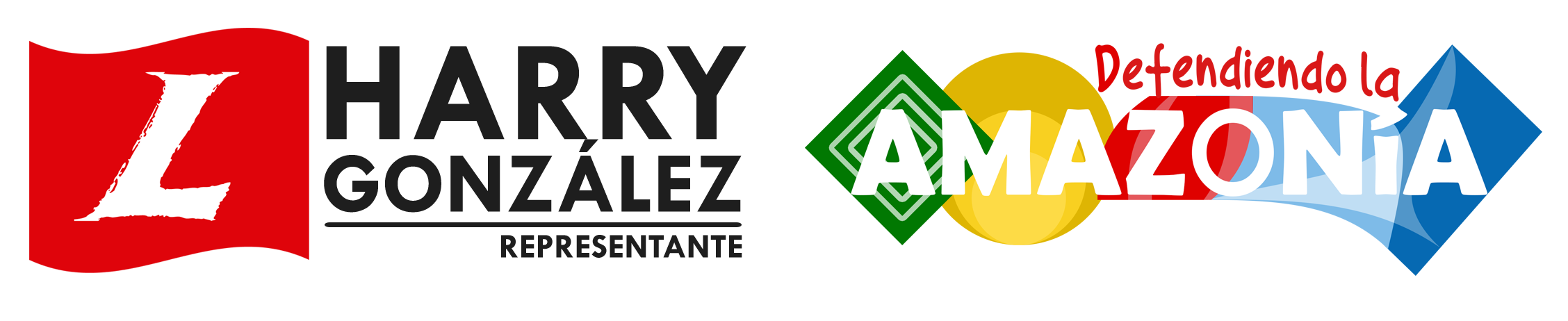 Víctimas
Represamiento de carta cheques en el Banco Agrario
Las víctimas en su mayoría son mayores de 70 años, personas discapacitadas y enfermos terminales.

Aproximadamente 300 victimas se han visto afectadas por el represamiento de las cartas cheques
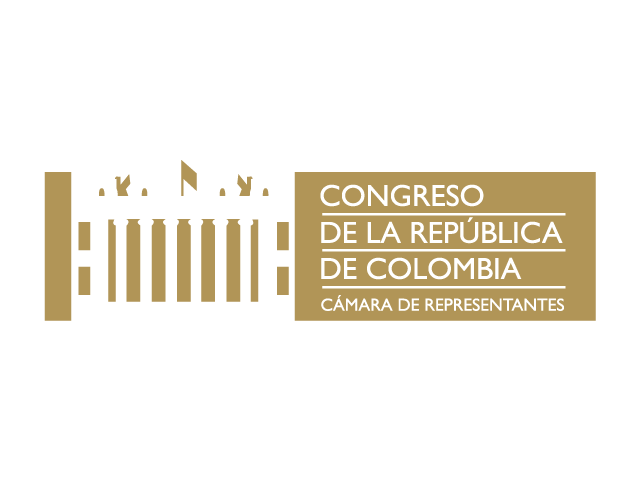 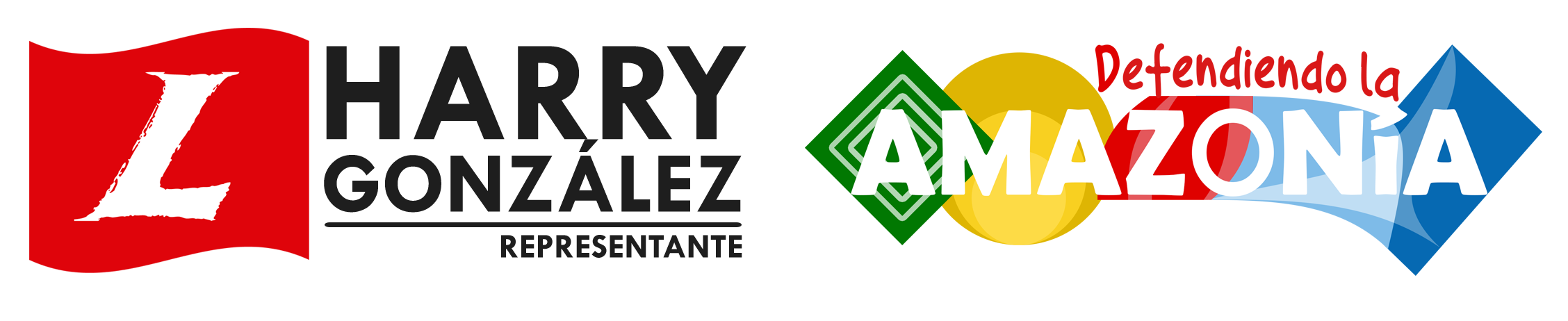 Víctimas
Luz Dary Garzón
Coordinadora, Mesa Municipal de Víctimas de Florencia, Caquetá
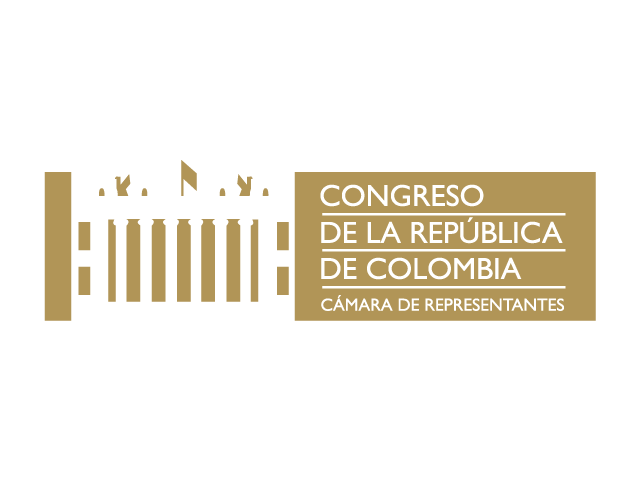 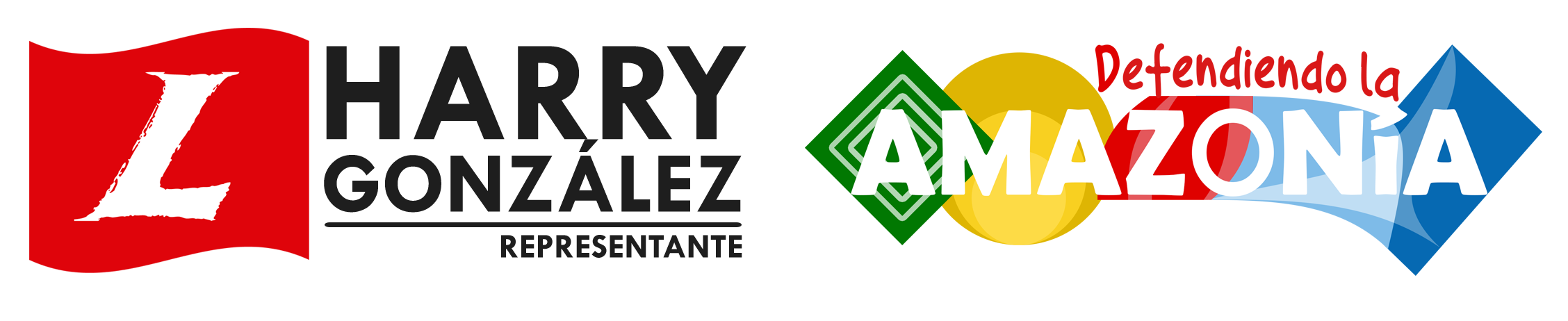 Educación
Conectividad
¿Cuántas antenas de telefonía móvil hay en los 16 municipios del departamento del Caquetá?
*Personas inscritas a internet fijo: 13,89%
*Municipios PDET: 5,43%
*MinTic - Datos Abiertos. Internet fijo penetración municipios. Noviembre 2019.
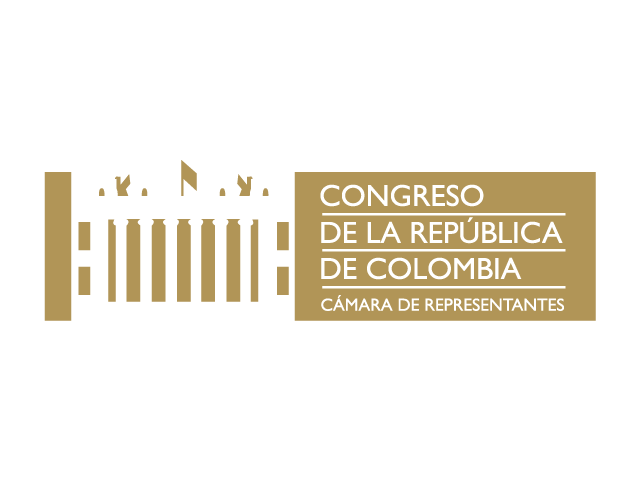 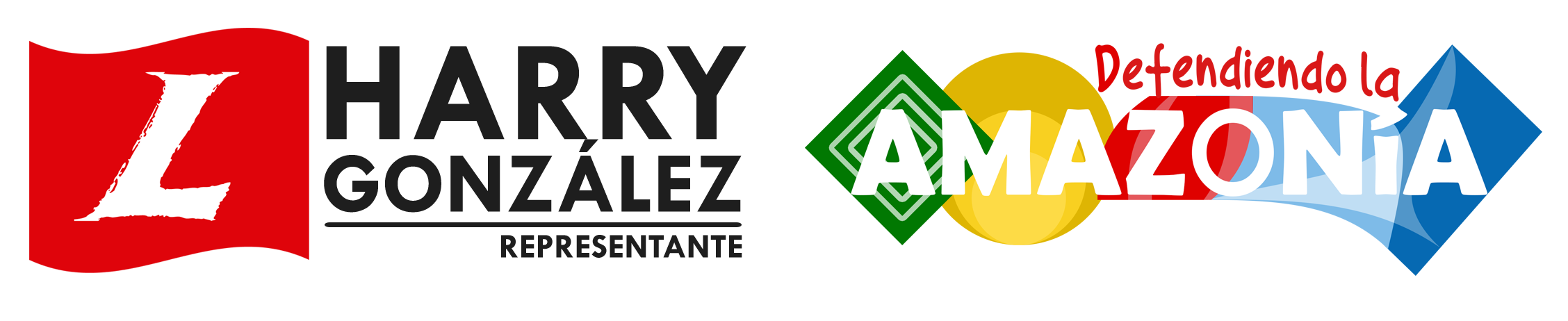 Educación
Conectividad
El Ministerio de las TIC`s nos ha informado que:
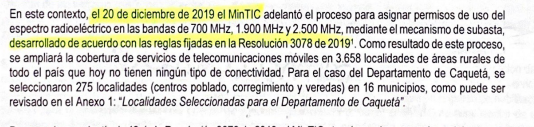 Fuente: Respuesta MinTic , marzo 2020
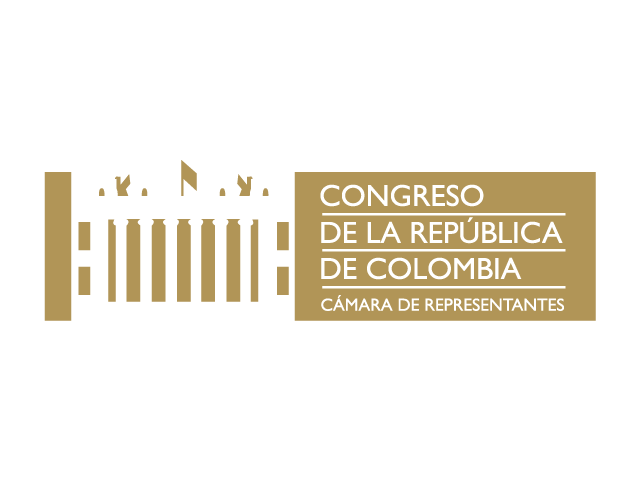 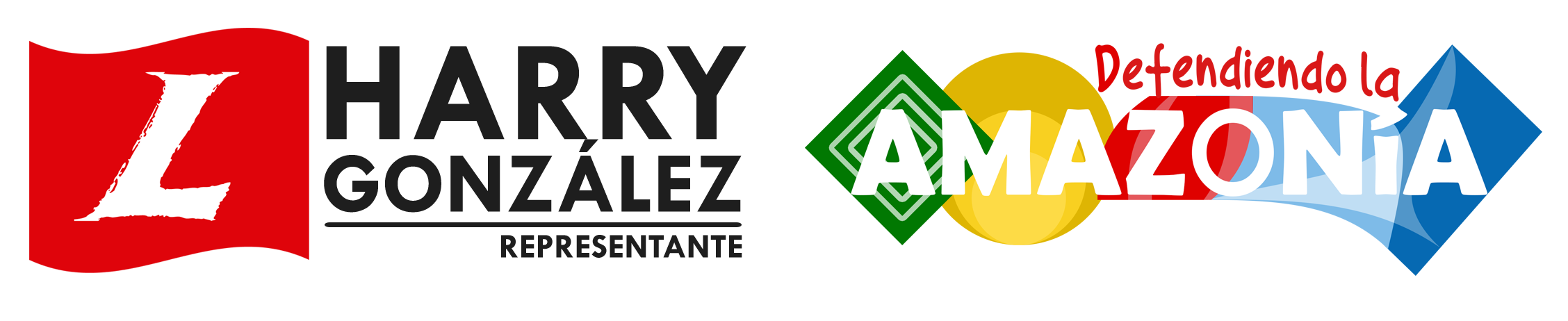 Educación
Los docentes en el Caquetá, deben asistir a las Instituciones Educativas
Secretaria de Educación, Yovana Peña.
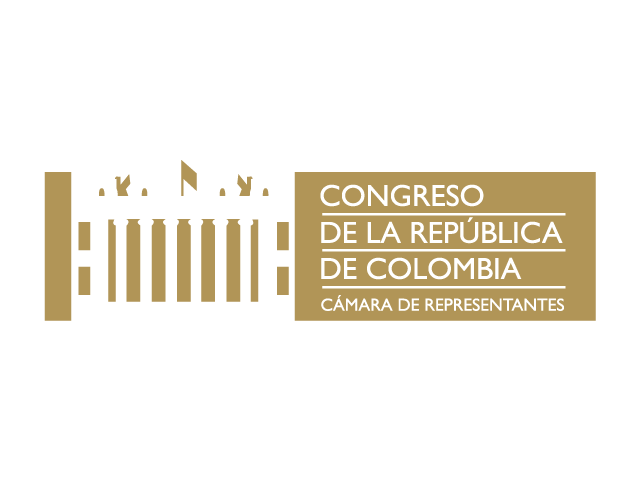 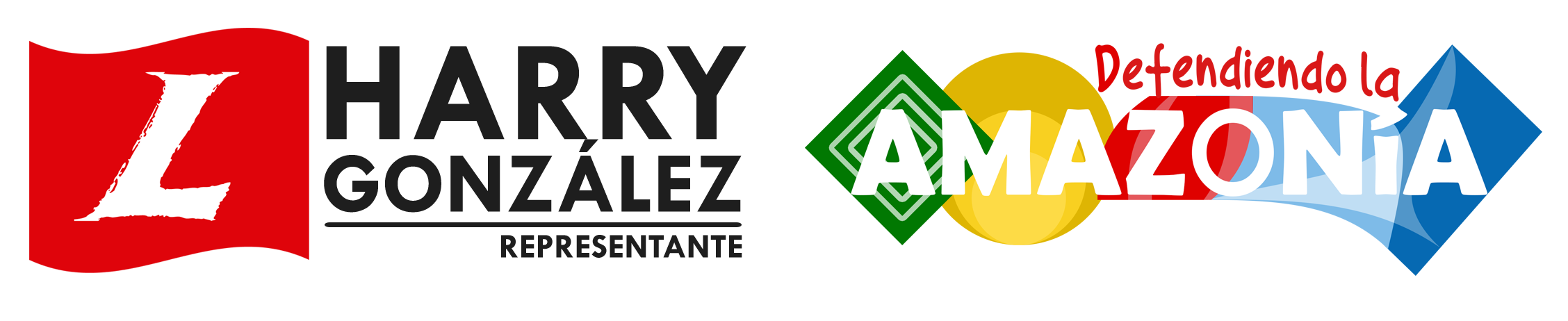 Actividades de producción y alimentación
Dineros del campo terminaron en manos de grandes empresas
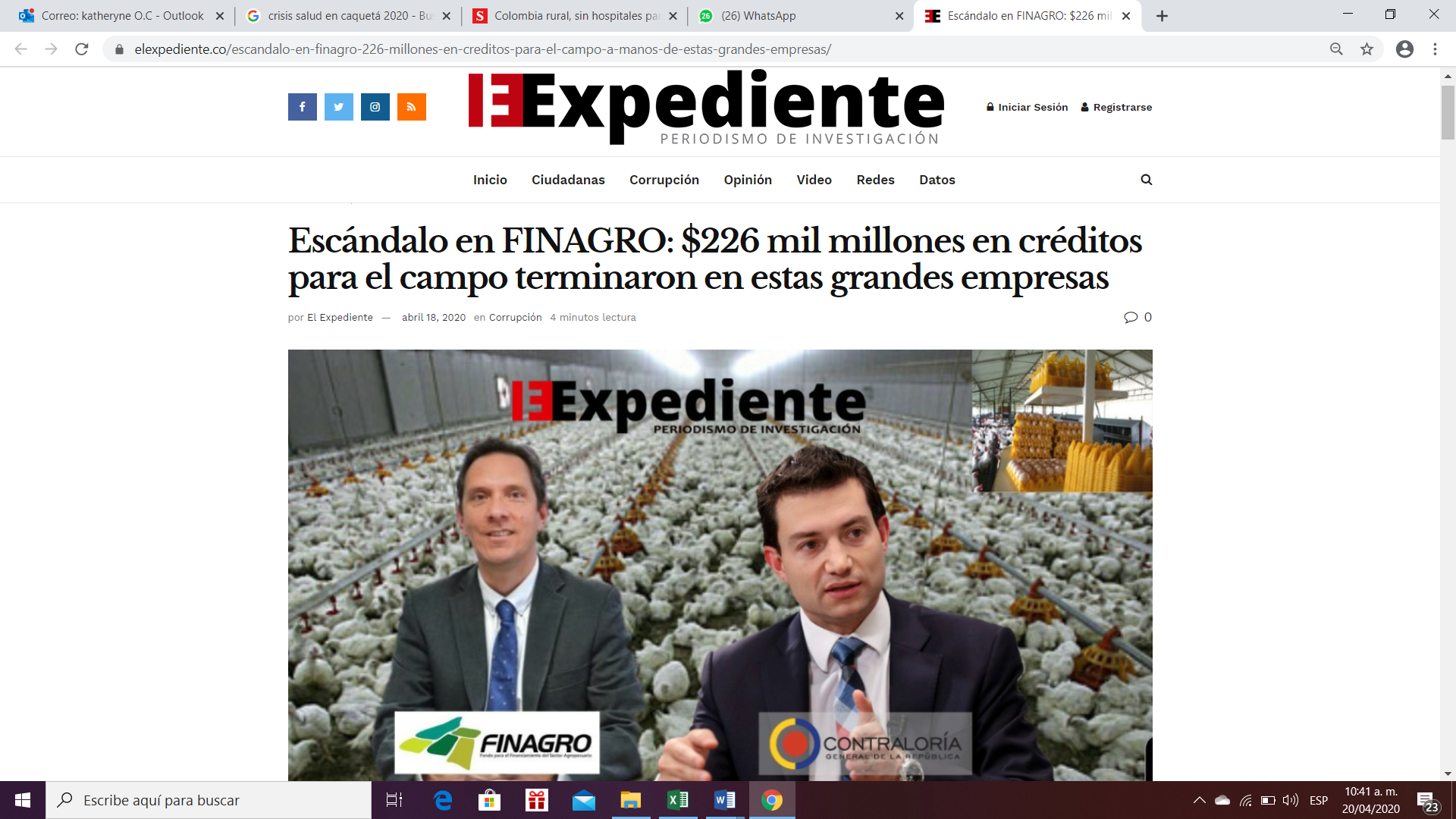 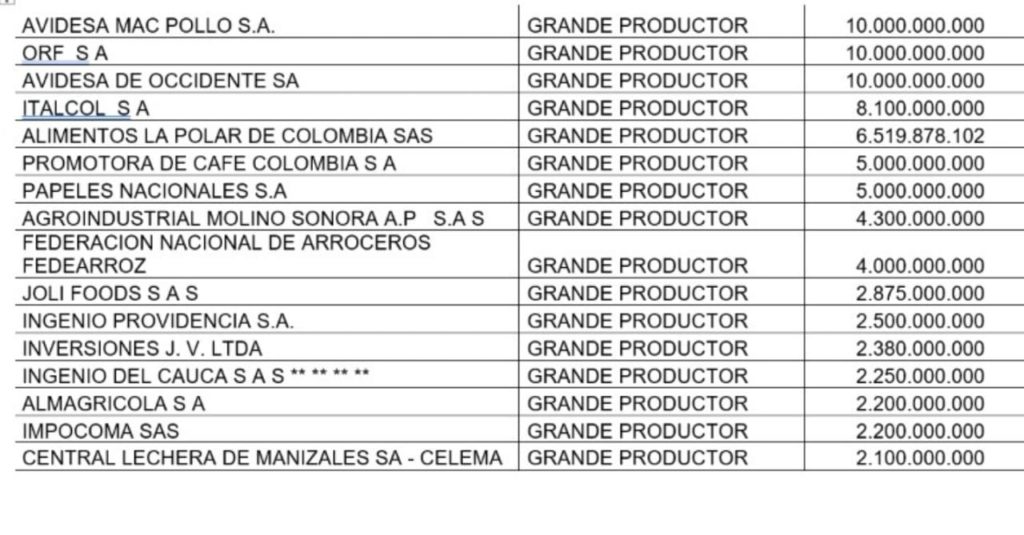 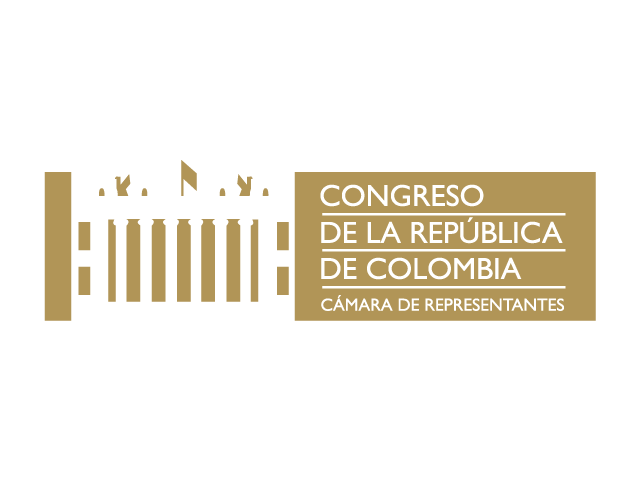 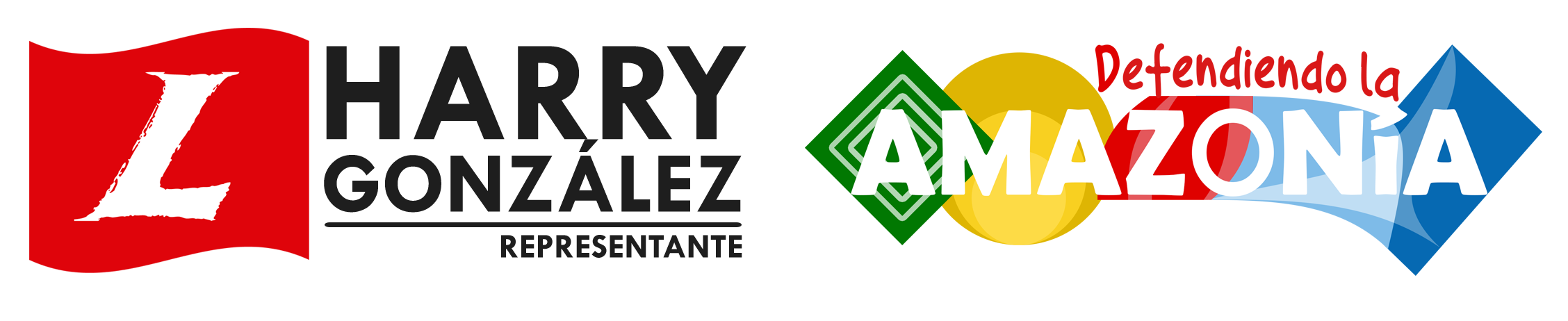 Actividades de producción y alimentación
Crisis ganadera en el Departamento del Caquetá
Fuente: Noticias Caracol
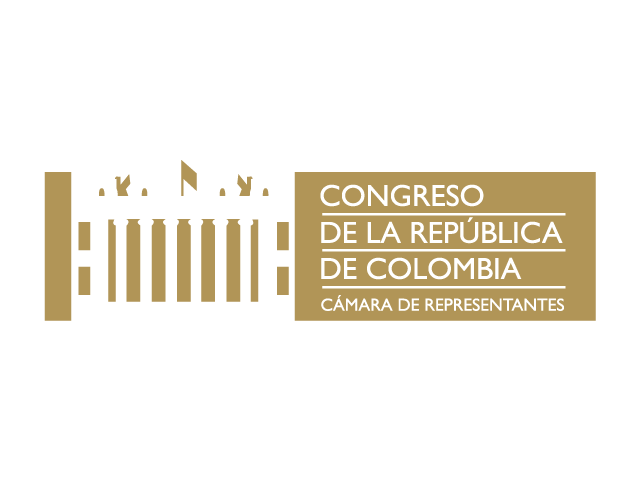 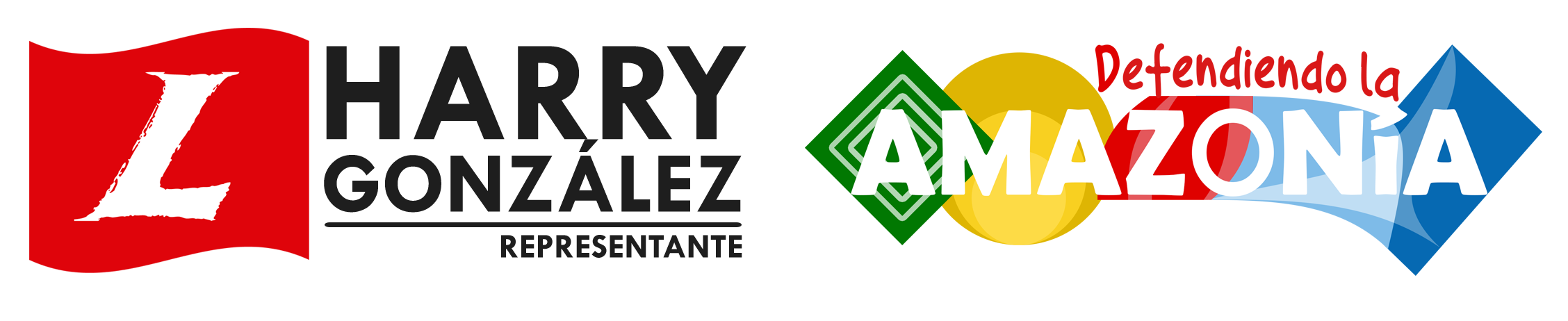 Actividades de producción y alimentación
Denuncia por queso incautado en el municipio en el municipio de Belén de los Andaquies, proveniente del municipio de Piendamo, Cauca.
9 de abril, jueves Santo
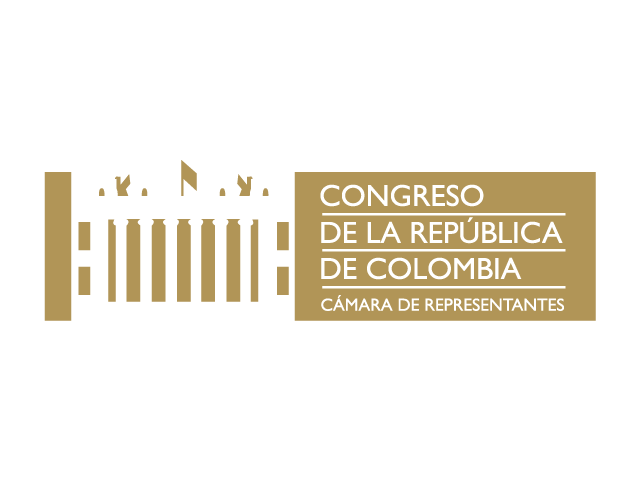 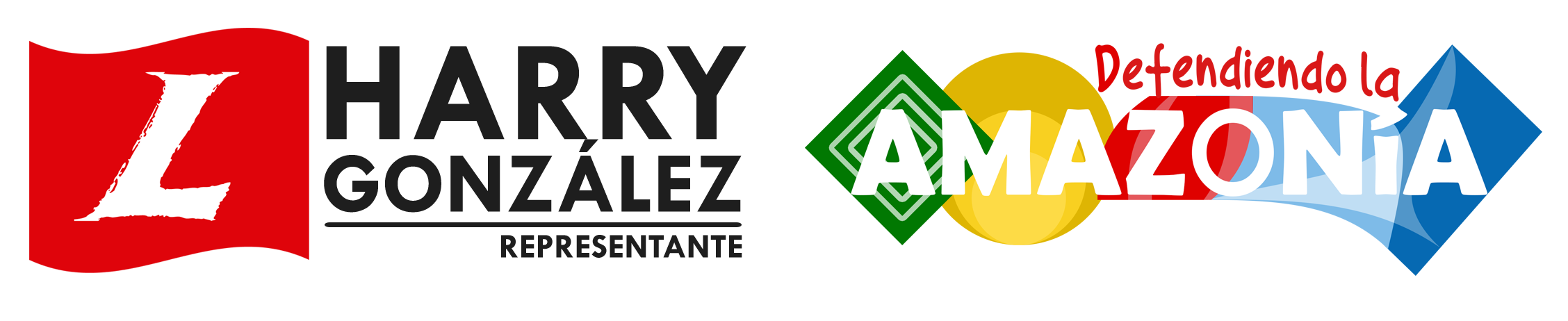 Justicia
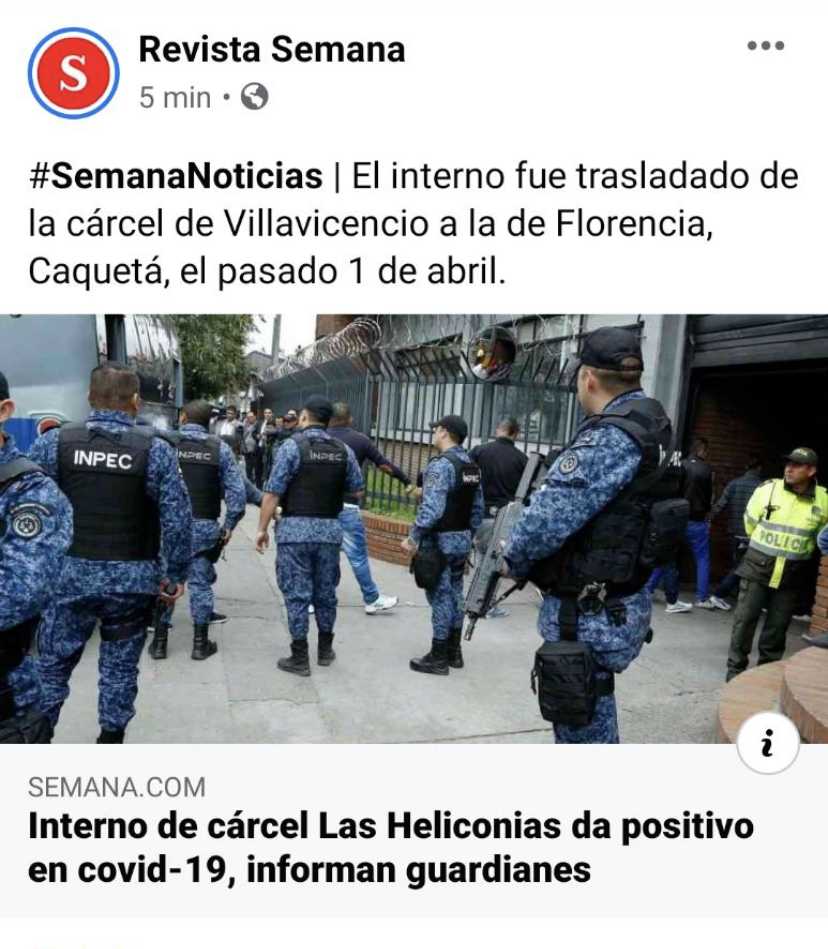 Ministra ¿Qué pasó?
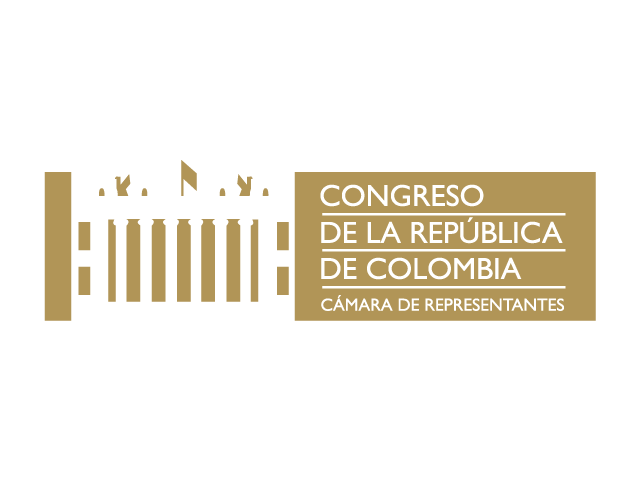 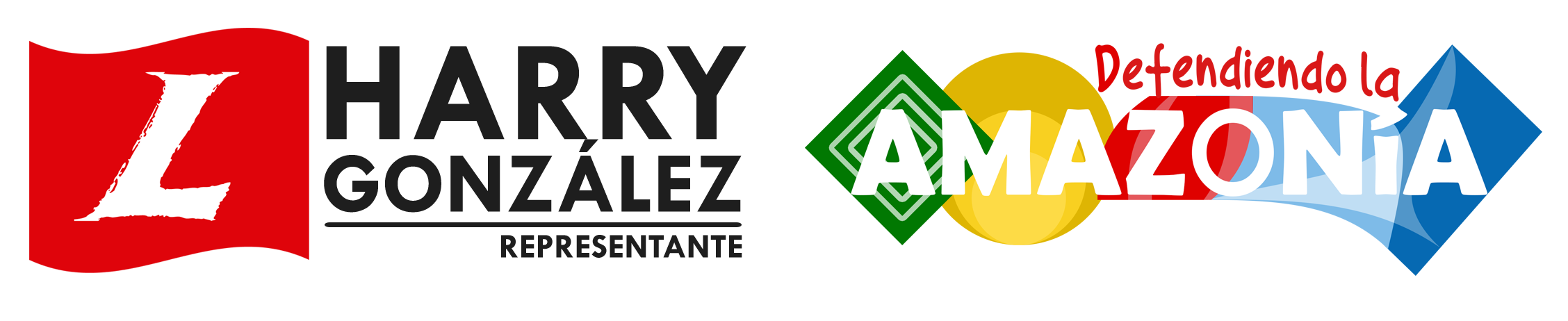 Justicia
El sindicado y su defensor, sin trajes de bioseguridad
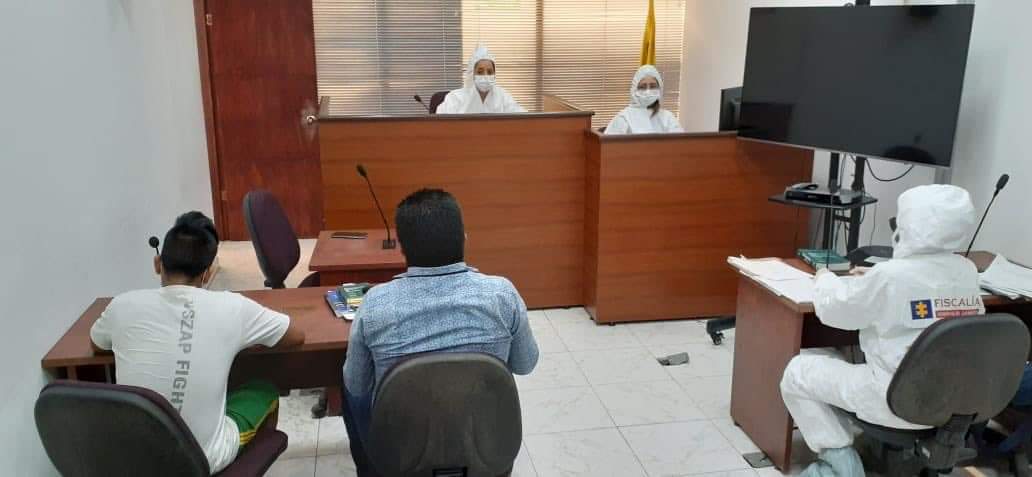 Ministra 
¿Esto es así?
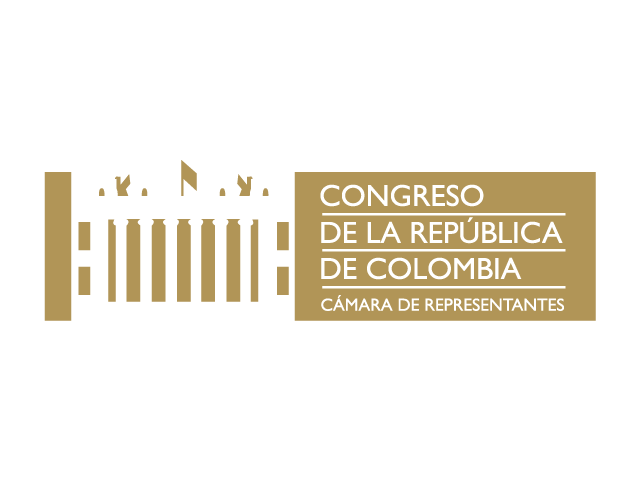 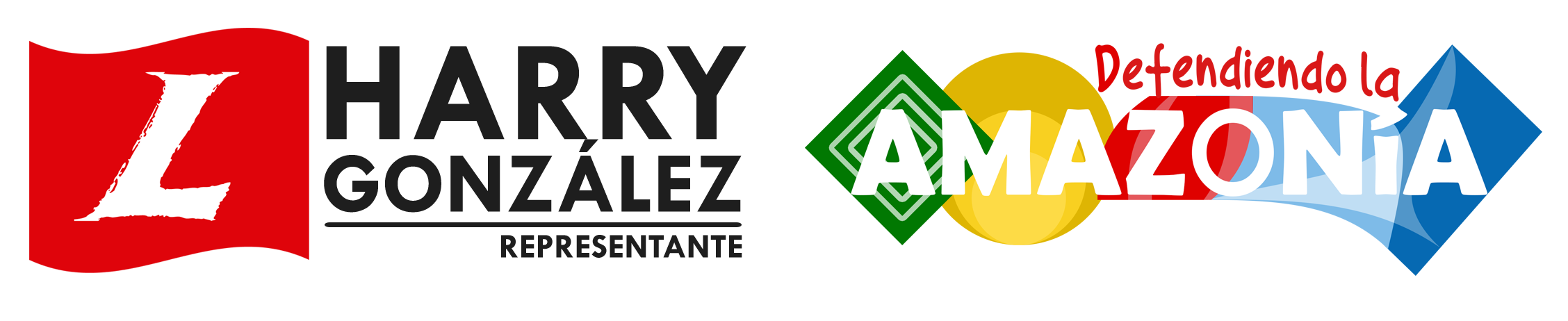 Étnico
3 CASOS DE MUERTE EN LA COMUNIDAD PEÑAS BLANCAS, MUNICIPIO DE RIOSUCIO- CHOCÓ
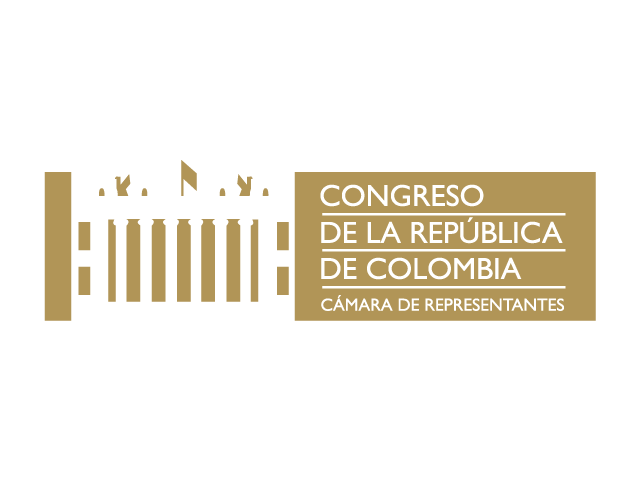 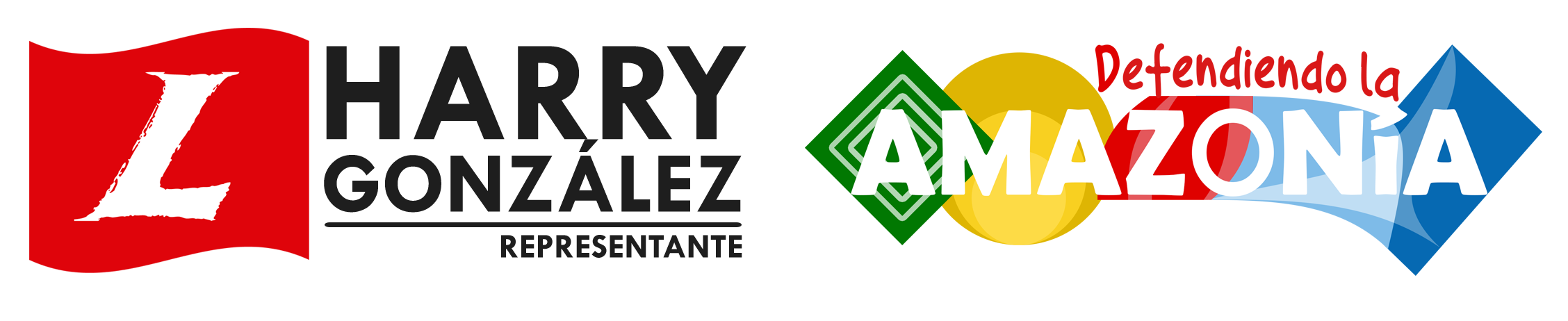 Ministerio del Interior
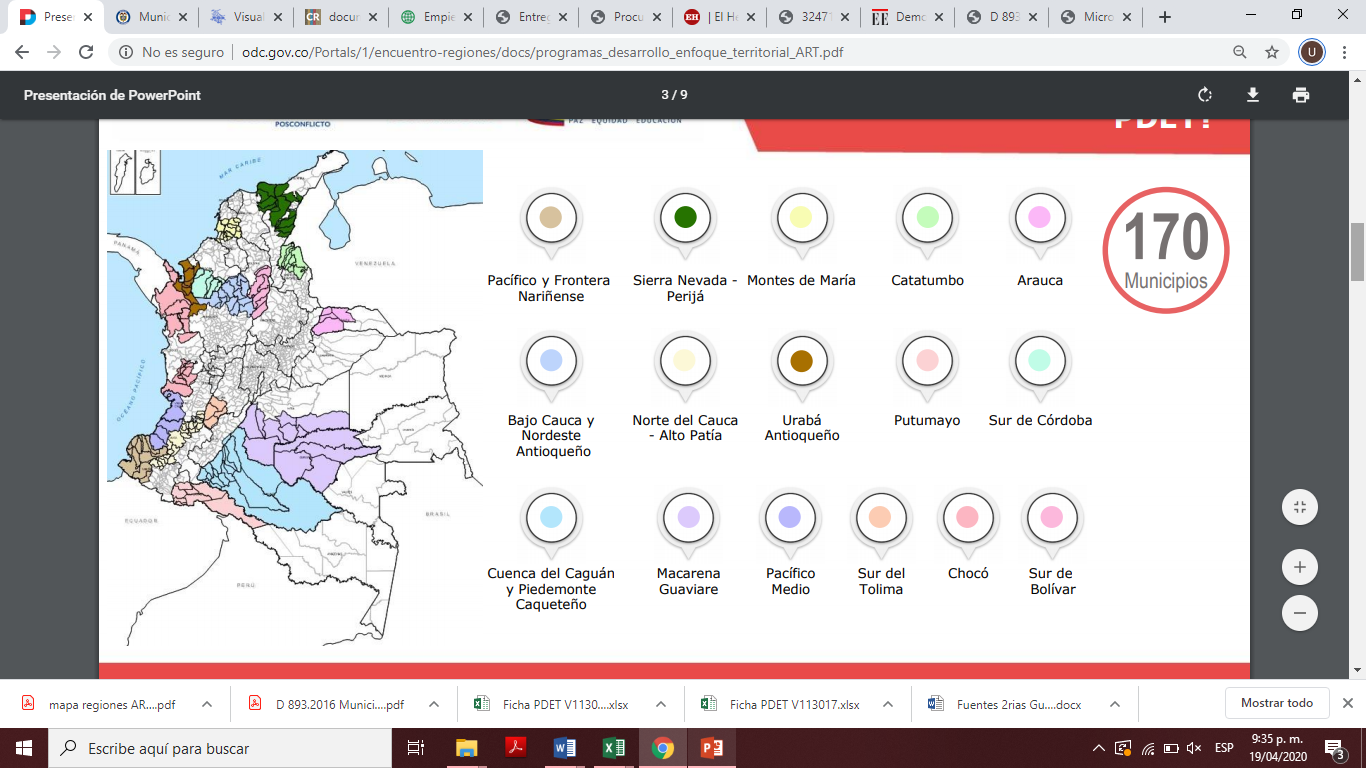 Empleo informal
3 o más personas dependen de 1 sola persona
Nacional: 72,3%
Nacional: 35,2%
Municipios PDET: 41,8%
Municipios PDET: 89,3%
Cuenca del Caguán y Piedemonte Caqueteño: 93,6%
Cuenca del Caguán y Piedemonte Caqueteño: 52,4%
Datos sobre empleo en Colombia,.
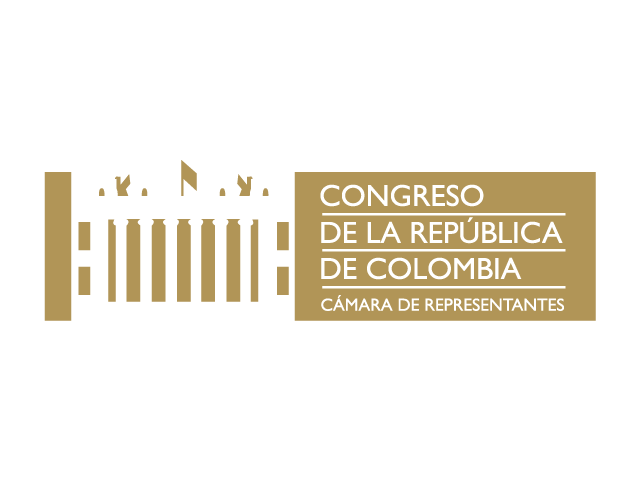 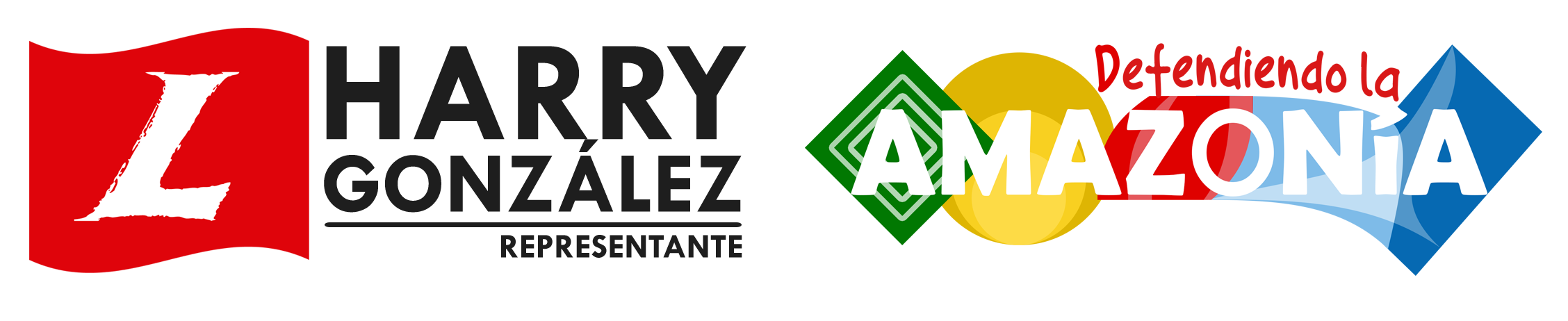 Ministerio del Interior
Campaña, “Colombia está contigo: Un millón de mercados”
6.258 MERCADOS 

O.6% del millón de mercados
Ministra del Interior, Alicia Arango
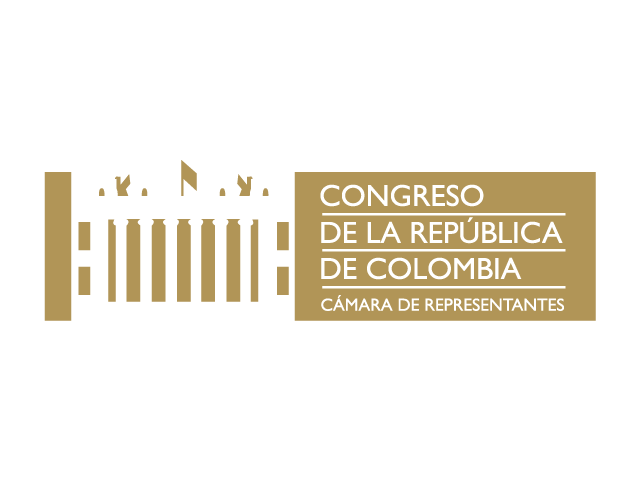 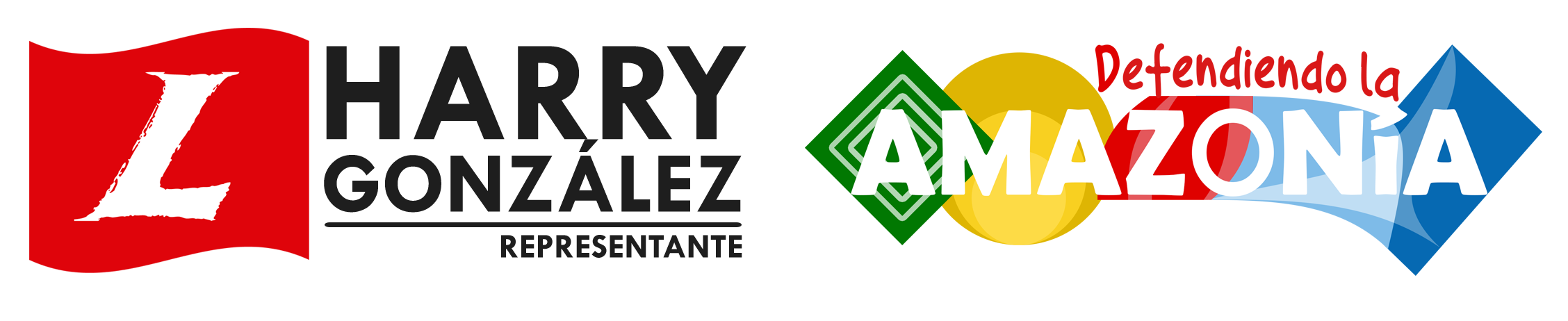 Ministerio del Interior
Campaña, “Colombia está contigo: Un millón de mercados”
Barrios del Caquetá, piden al Gobierno las ayudas prometidas.
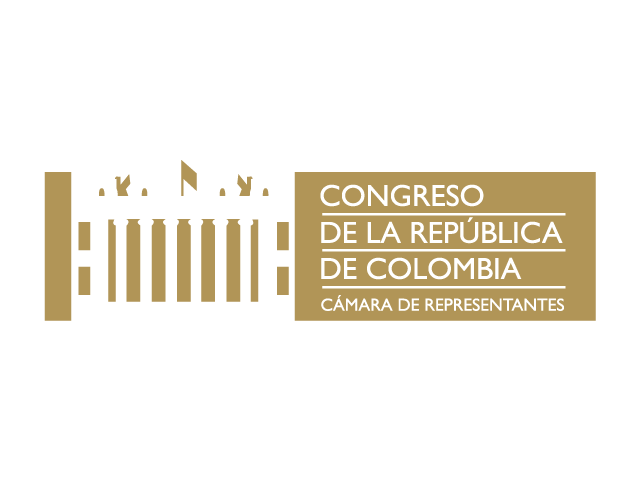 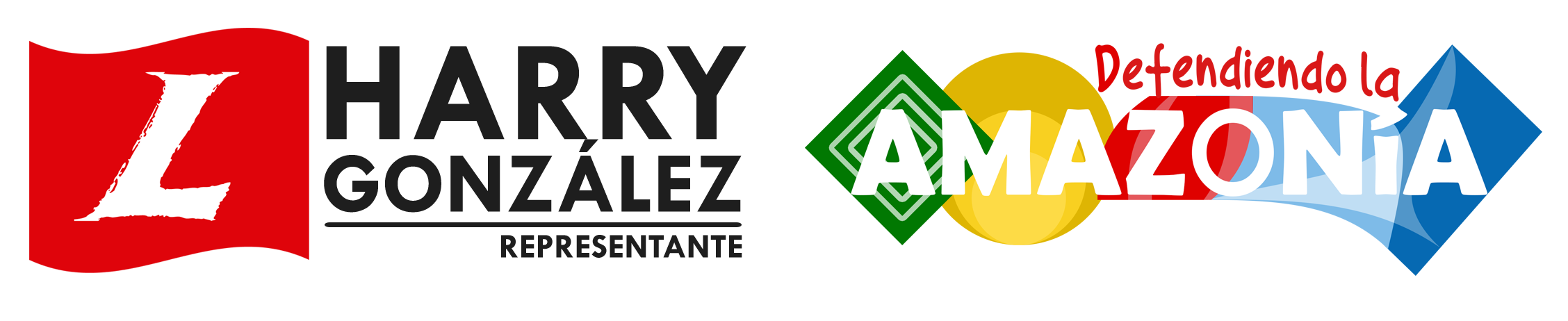 Ministerio del Interior
Tucaqueta.com
Campaña, “Colombia está contigo: Un millón de mercados”
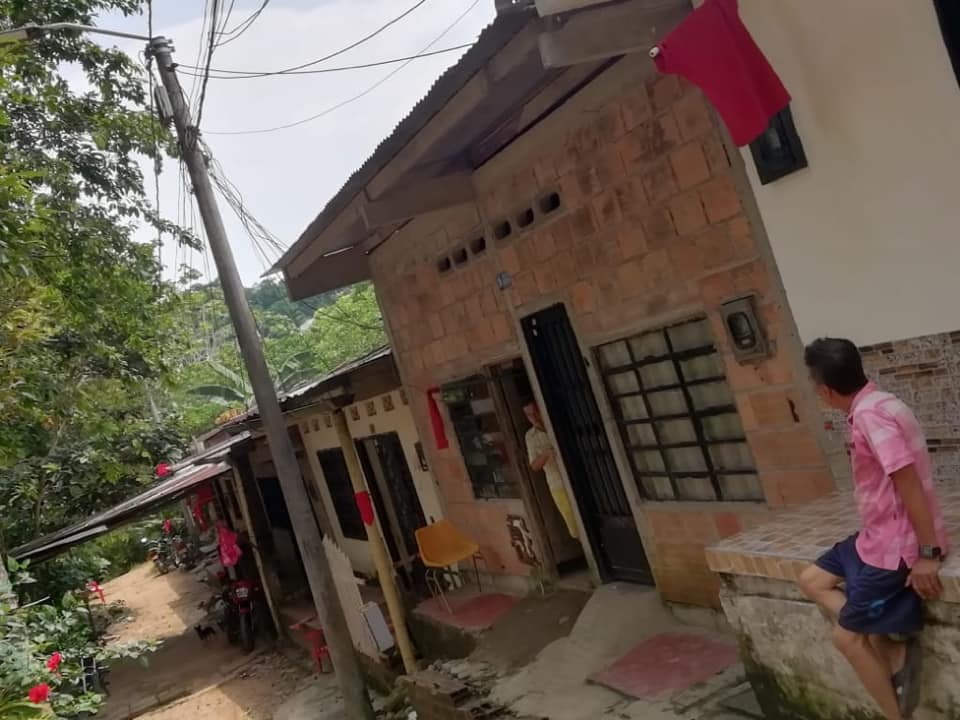 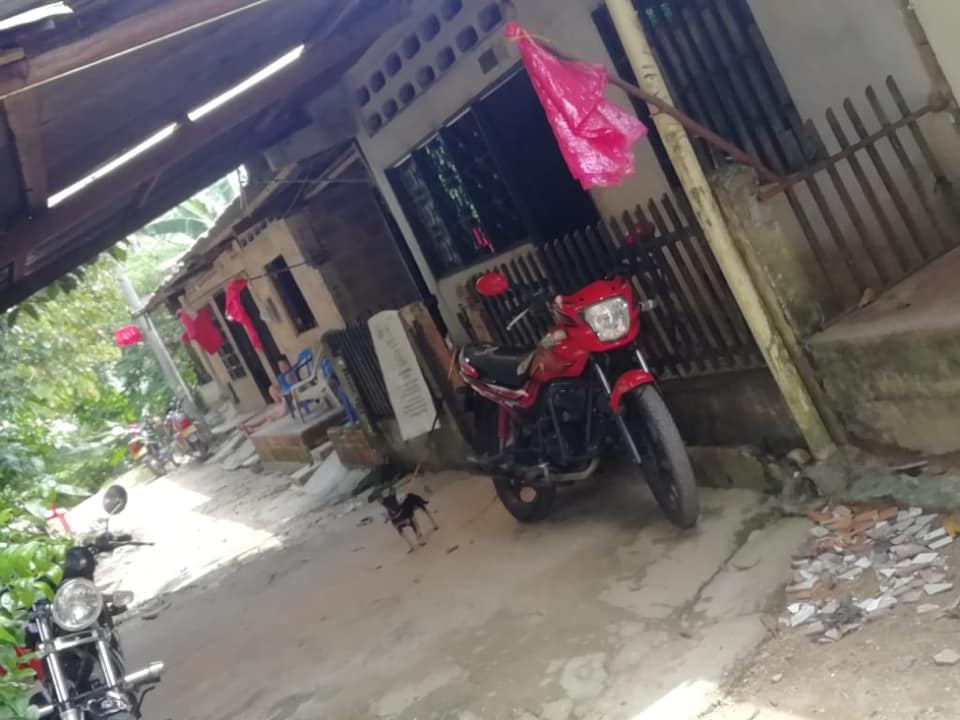 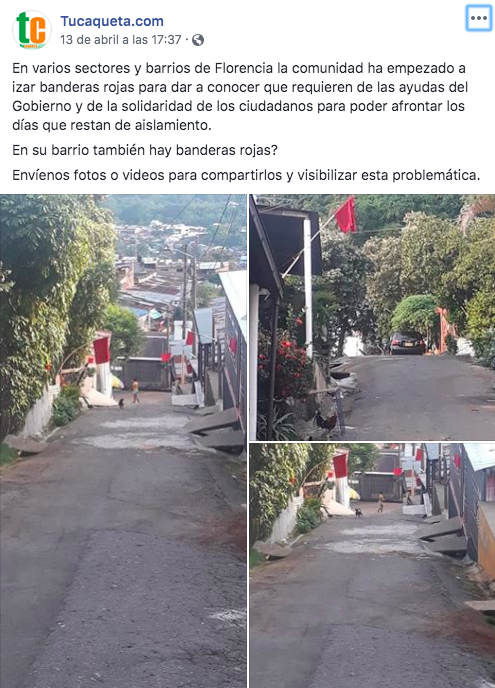 Banderas rojas en el Caquetá.
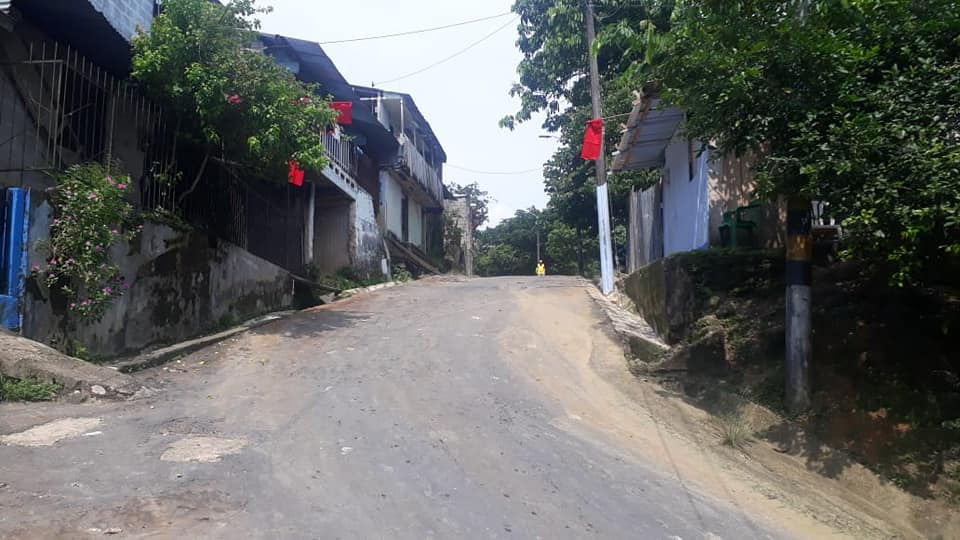 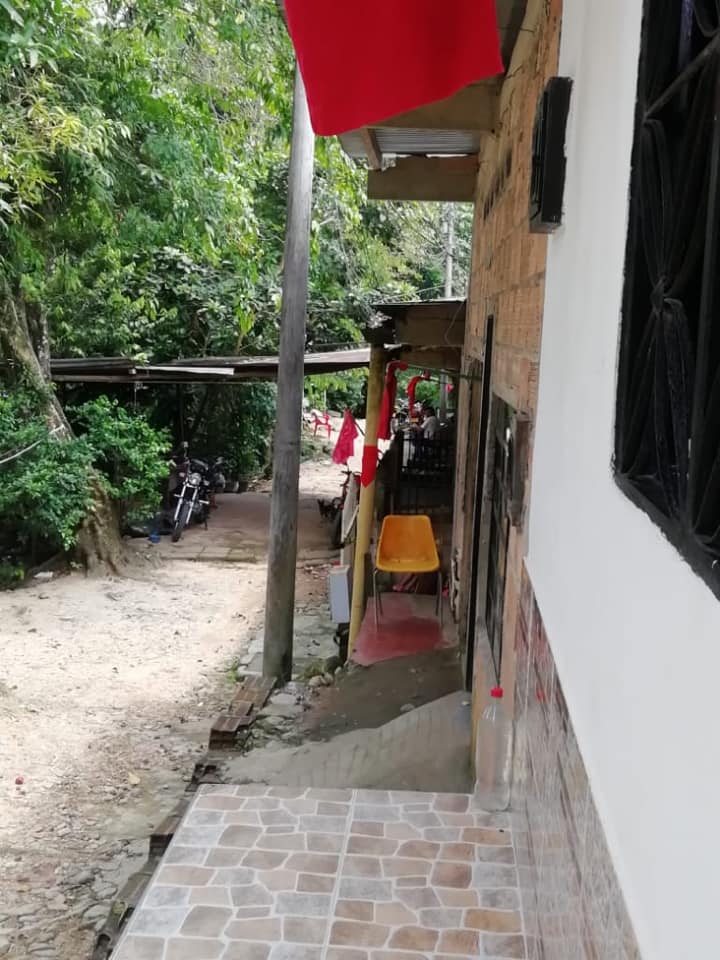 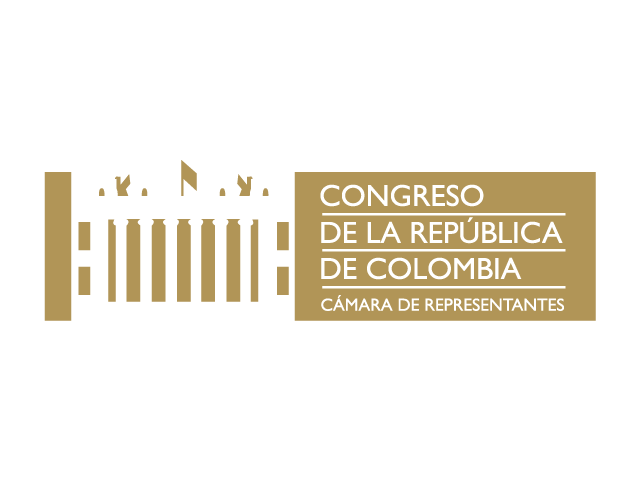 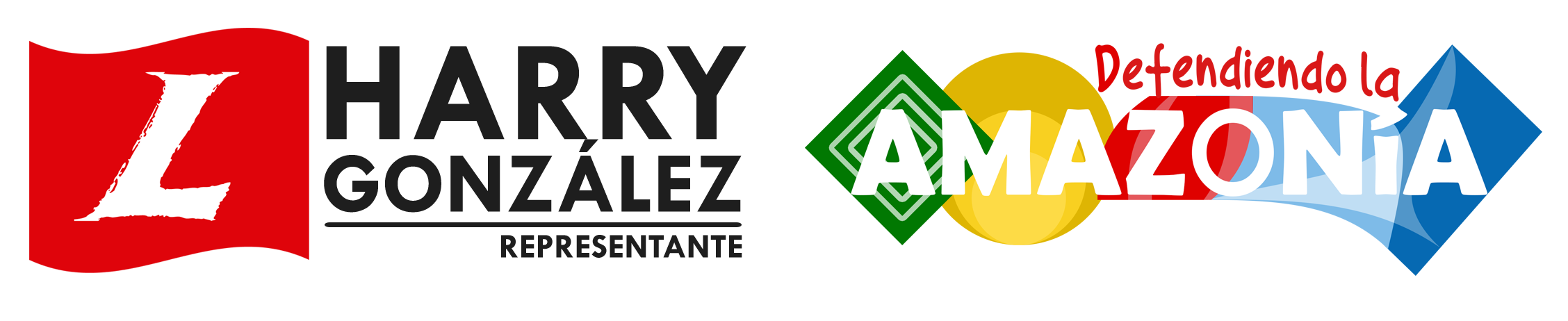